Thứ ba ngày 25 tháng 1 năm 2022
TẬP ĐỌC
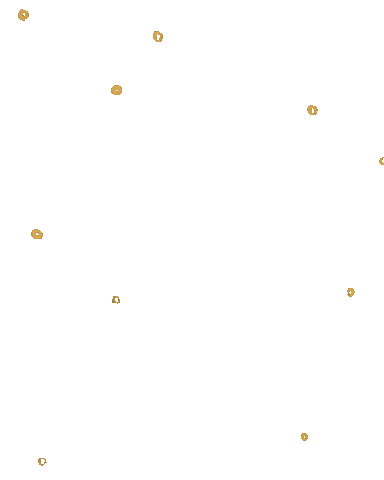 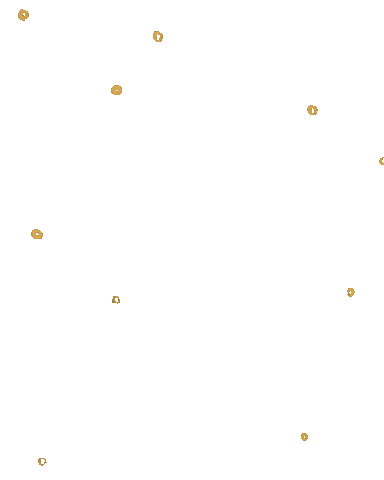 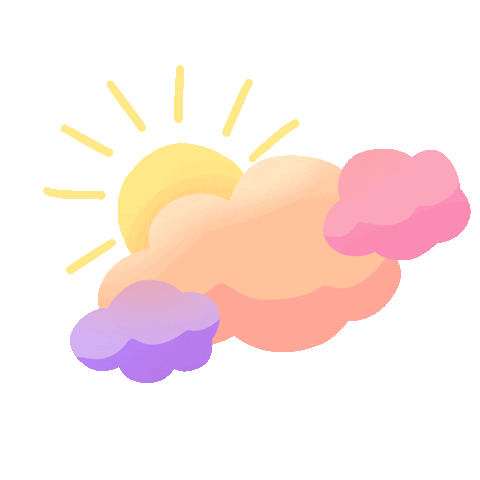 01
02
CHÚ Ở BÊN BÁC HỒ
03
Dương Huy
04
05
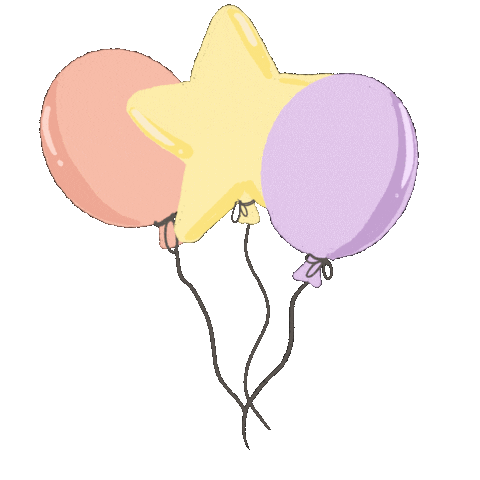 06
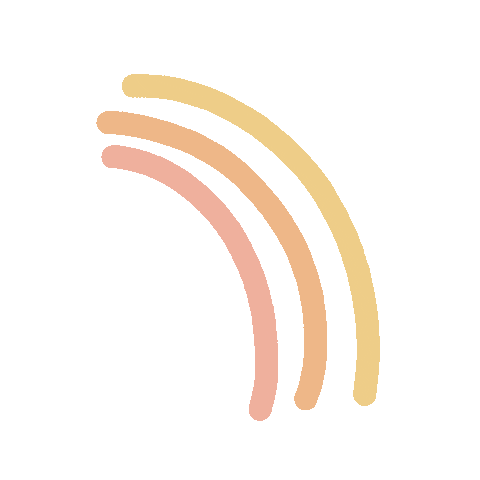 MỤC TIÊU
01
- Hiểu nghĩa một số từ: Trường Sơn, Trường Sa, Kon Tum, Đắk Lắk.
- Hiểu nội dung và ý nghĩa của bài thơ
02
03
- Đọc đúng các từ ngữ dễ đọc sai: dài dằng dặc, đảo nổi, Kon Tum, Đắk Lắk, đỏ hoe,...
- Biết ngắt, nghỉ hơi đúng nhịp thơ, cuối mỗi dòng thơ.
- Đọc trôi chảy được toàn bài thơ với giọng tha thiết, tình cảm.
04
05
06
Giáo dục cho HS lòng biết ơn những người đã hy sinh vì Tổ quốc, đem lại cuộc sống độc lập, tự do, hạnh phúc cho chúng ta hôm nay.
01
02
03
LUYỆN ĐỌC
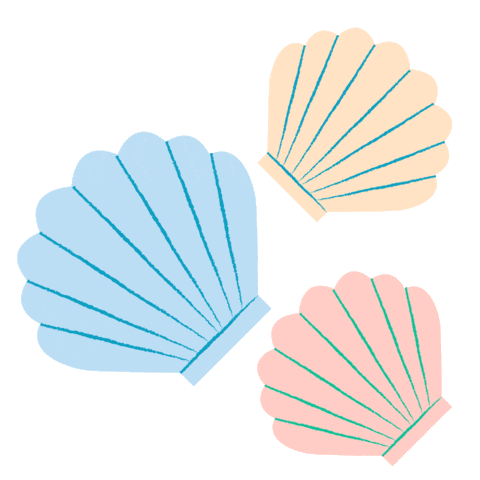 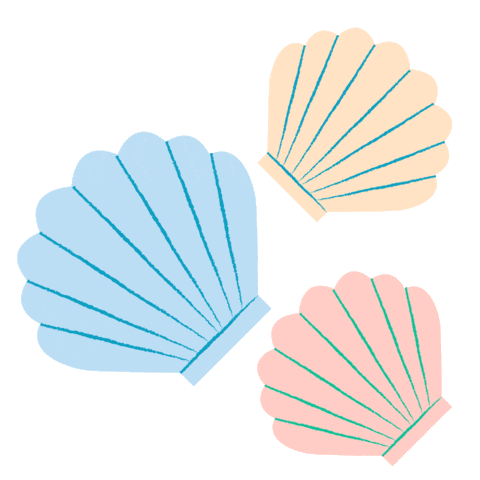 04
05
06
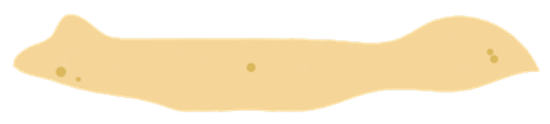 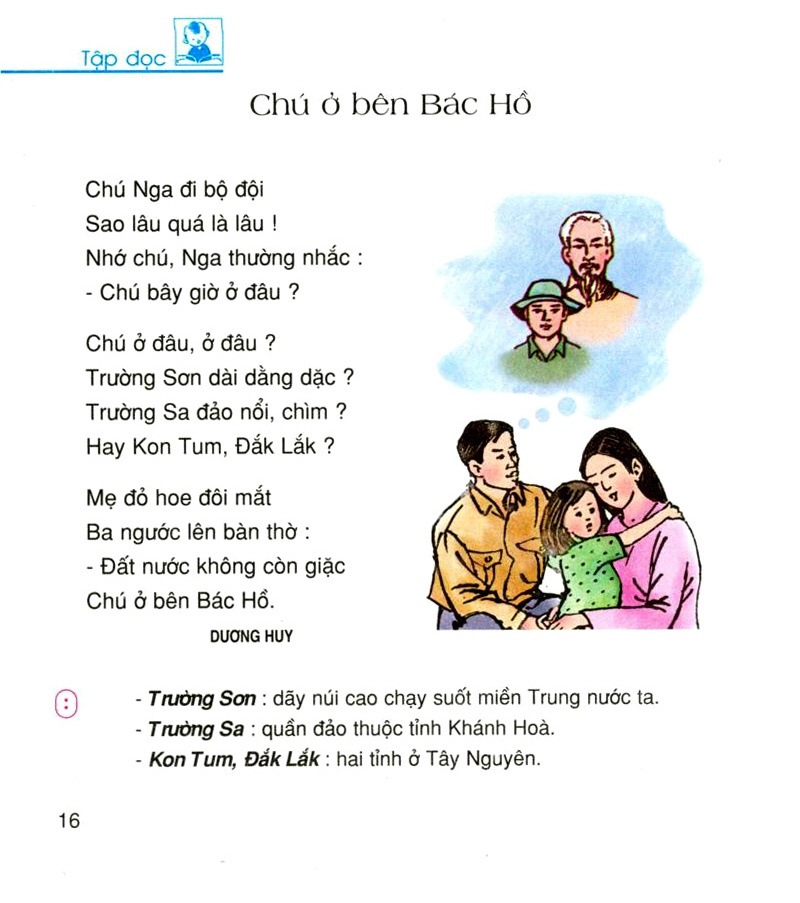 01
02
03
04
05
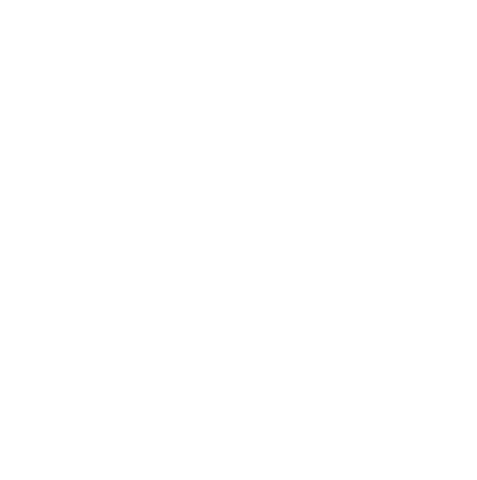 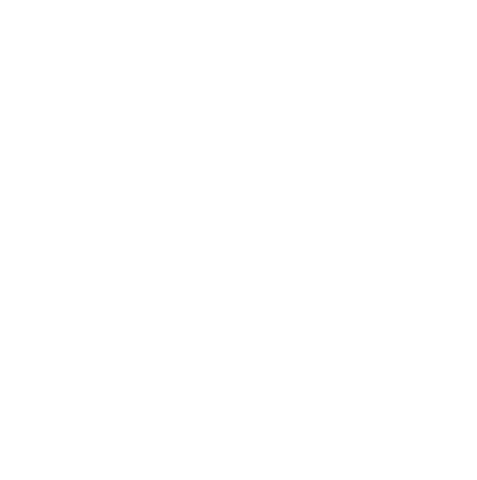 06
01
02
03
LUYỆN ĐỌC ĐOẠN
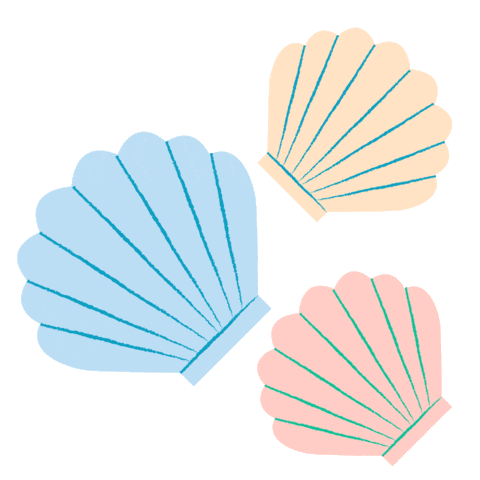 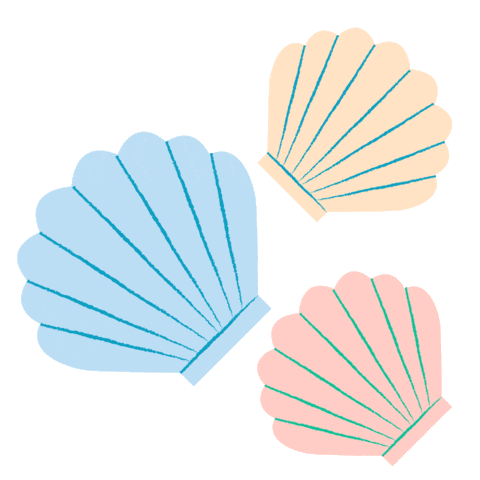 04
05
06
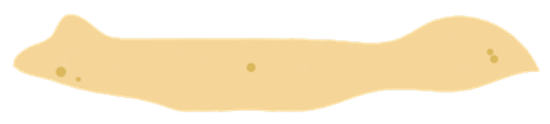 CHÚ Ở BÊN BÁC HỒ
Chú Nga đi bộ đội
Sao lâu quá là lâu !
Nhớ chú, Nga thường nhắc:
- Chú bây giờ ở đâu ?
Mẹ đỏ hoe đôi mắt
Ba ngước lên bàn thờ:
- Đất nước không còn giặc
Chú ở bên Bác Hồ.
1
3
01
02
03
04
05
Chú ở đâu, ở đâu ?
Trường Sơn dài dằng dặc ?
Trường Sa đảo nổi, chìm ?
Hay Kon Tum, Đắk  Lắk ?
2
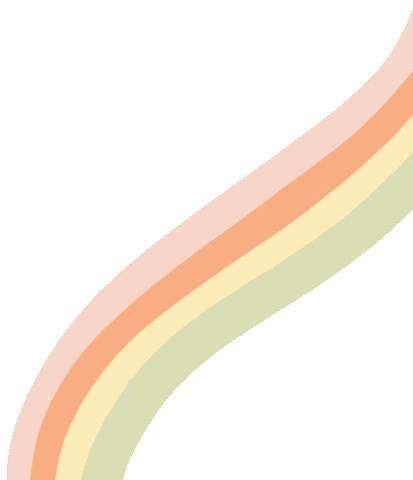 06
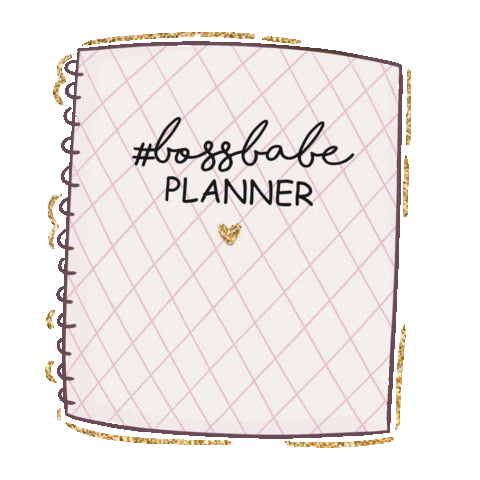 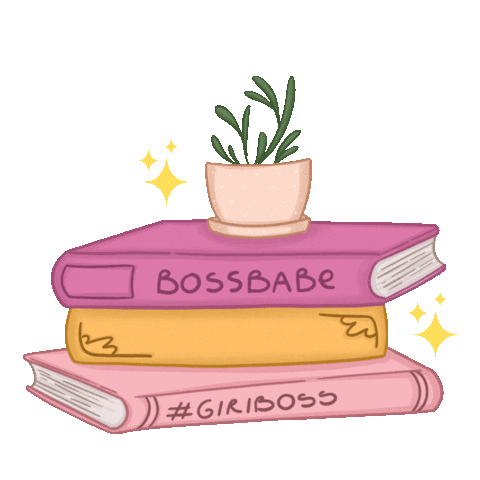 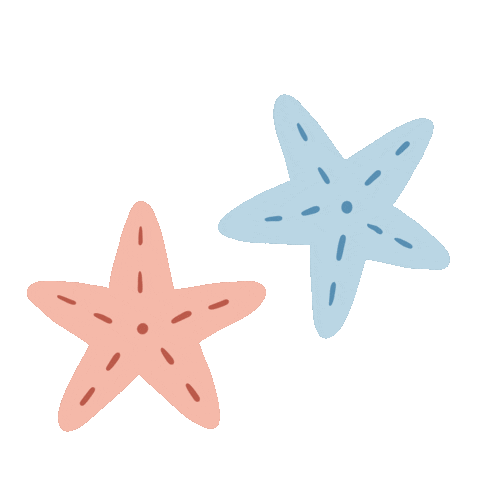 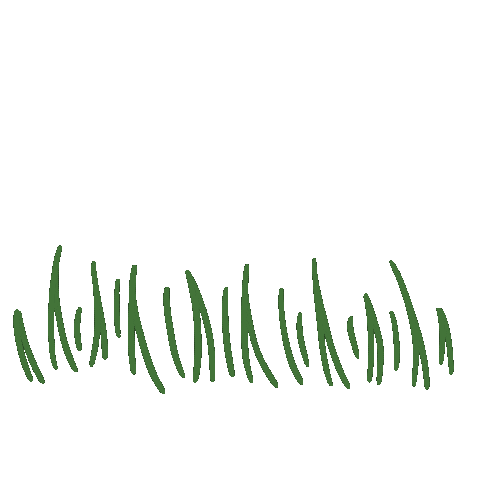 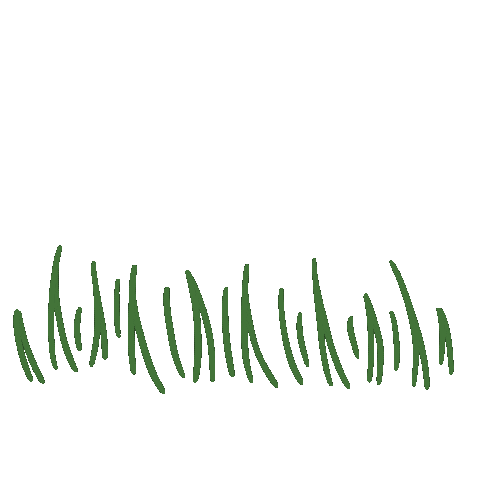 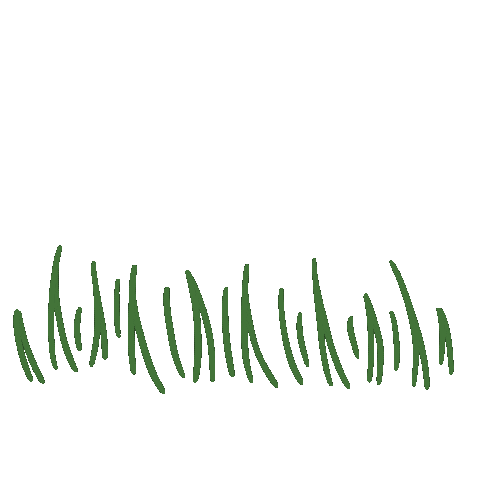 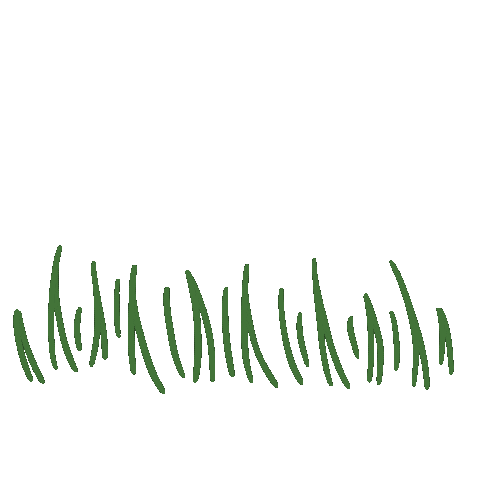 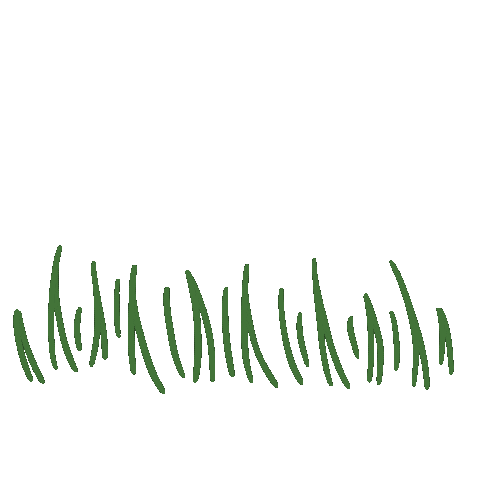 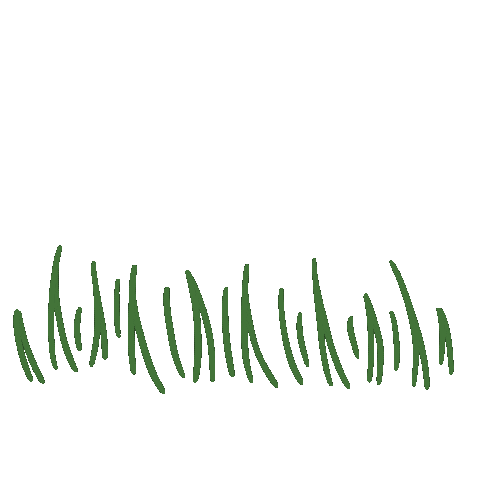 Dương Huy
SGK trang  16
01
Chú Nga đi bộ đội
Sao lâu quá là lâu !
Nhớ chú, Nga thường nhắc:
- Chú bây giờ ở đâu ?
02
03
04
05
06
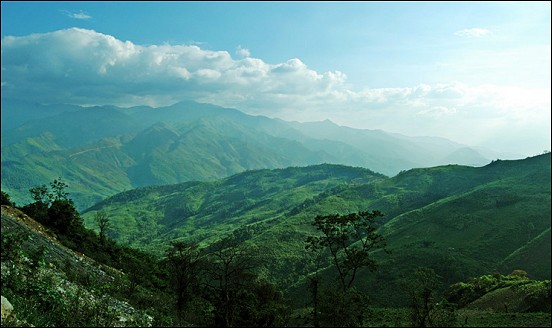 Trường Sơn
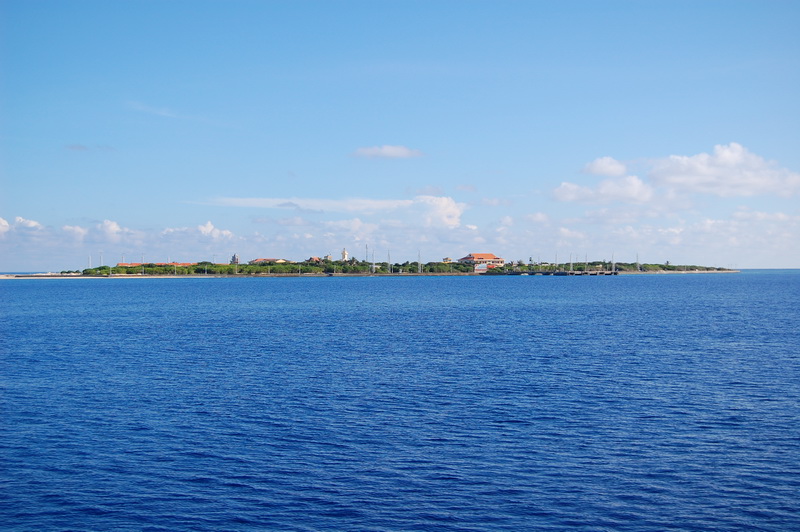 Trường Sa
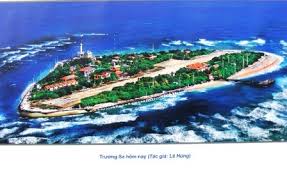 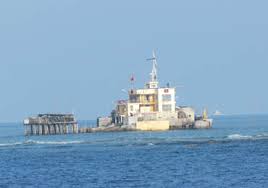 Đảo chìm
Đảo nổi
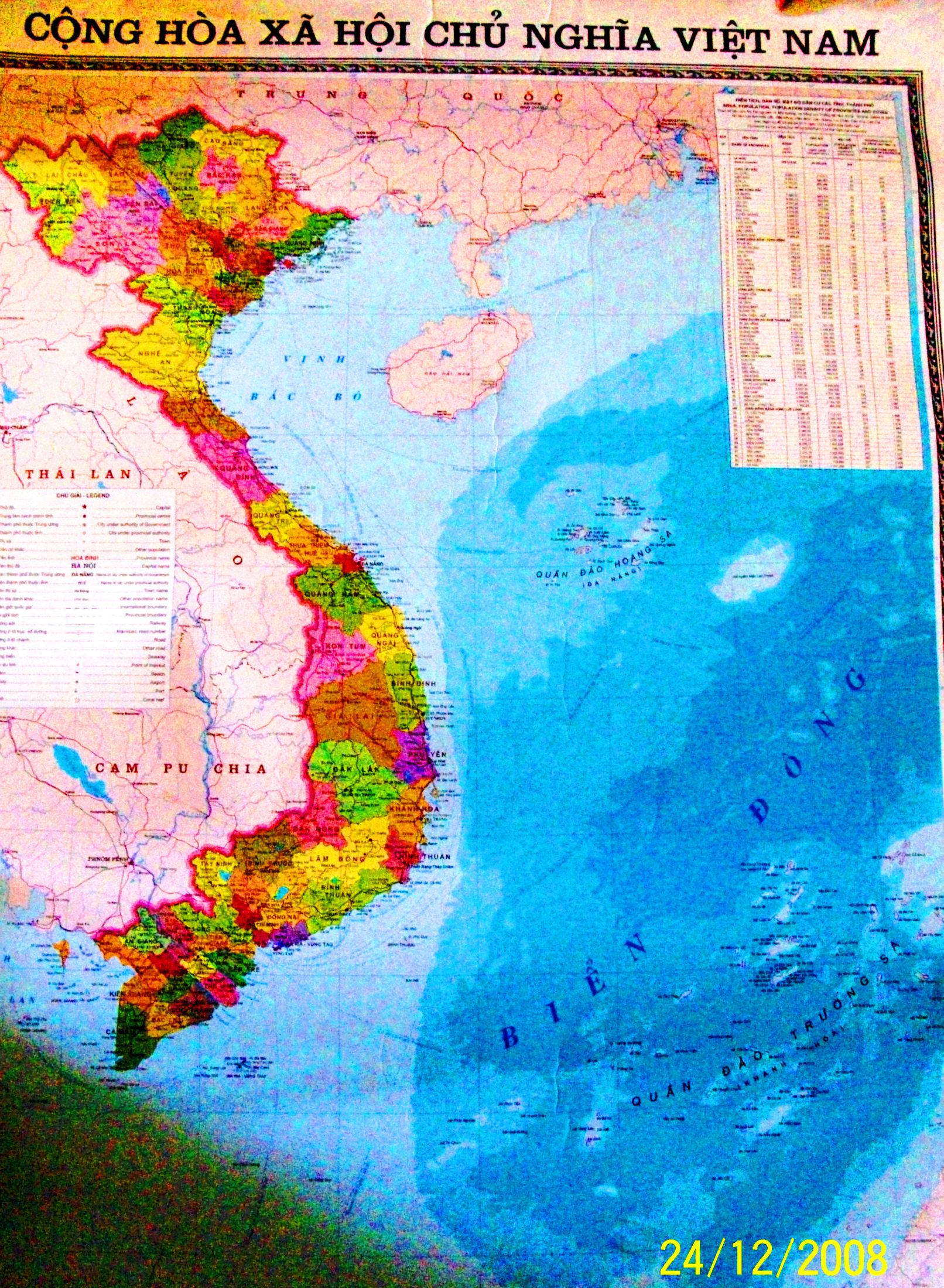 01
02
03
TÌM HIỂU BÀI
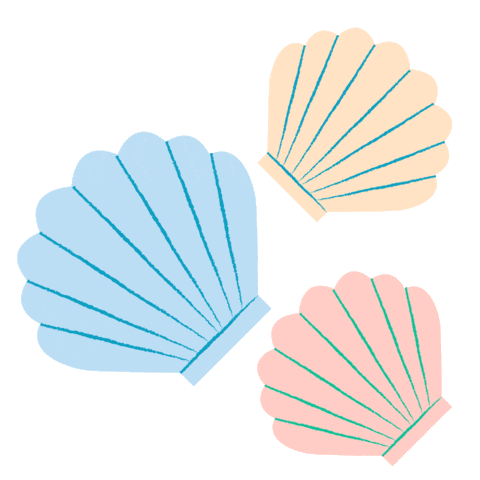 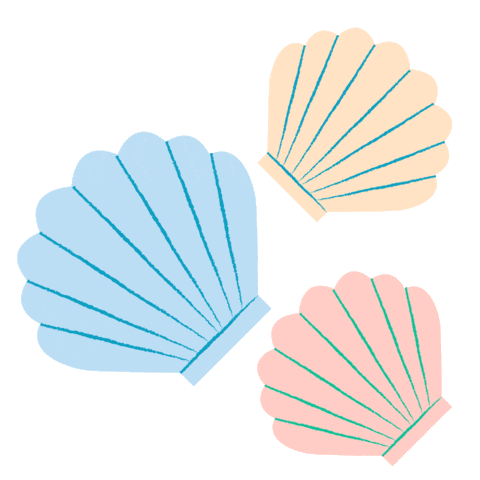 04
05
06
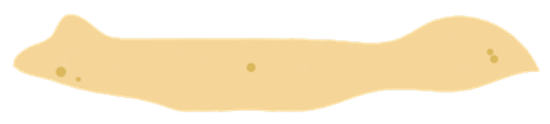 - Đọc khổ thơ 1 và 2 trả lời câu hỏi 1:
1. Những câu nào cho thấy Nga rất mong nhớ chú ?
01
Sao lâu quá là lâu !  Chú bây giờ ở đâu ?  
Chú ở đâu, ở đâu ?
02
03
04
- Đọc khổ thơ 3, trả lời câu hỏi 2:
05
2. Khi Nga nhắc đến chú, thái độ của ba và mẹ ra  sao ?
06
- Mẹ thương chú, khóc đỏ hoe đôi mắt. Ba nhớ chú ngước lên bàn thờ, không muốn nói với con rằng chú đã hi sinh, không thể trở về. Ba giải thích với bé Nga: Chú ở bên Bác Hồ.
3. Em hiểu câu nói của ba bạn Nga như thế nào? Hãy chọn câu trả lời đúng nhất:
a. Chú đã hy sinh.
b. Bác Hồ không còn nữa.
c. Bác Hồ không còn nữa. Chú đã hy sinh và được ở bên Bác.
c. Bác Hồ không còn nữa. Chú đã hy sinh và được ở bên Bác.
4. Vì sao những chiến sĩ hi sinh vì Tổ quốc được nhớ mãi ?
Vì những chiến sĩ đó đã hiến dâng cả cuộc đời cho hạnh phúc và sự bình yên của nhân dân, cho độc lập tự do củaTổ quốc.Người thân của họ và nhân dân không bao giờ quên ơn họ…
01
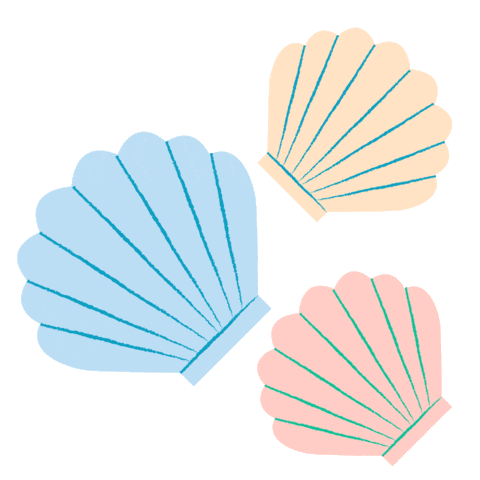 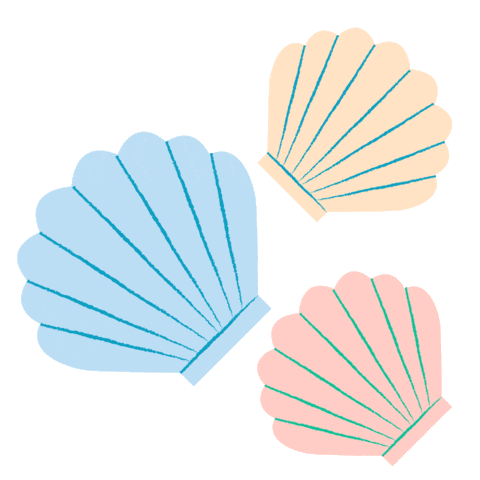 NỘI DUNG BÀI
02
03
Bài thơ nói lên tình cảm thương nhớ và lòng biết ơn của mọi người trong gia đình em bé với liệt sĩ đã hi sinh vì Tổ quốc.
04
05
06
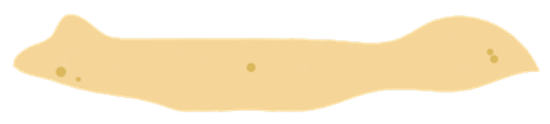 CHÚ Ở BÊN BÁC HỒ
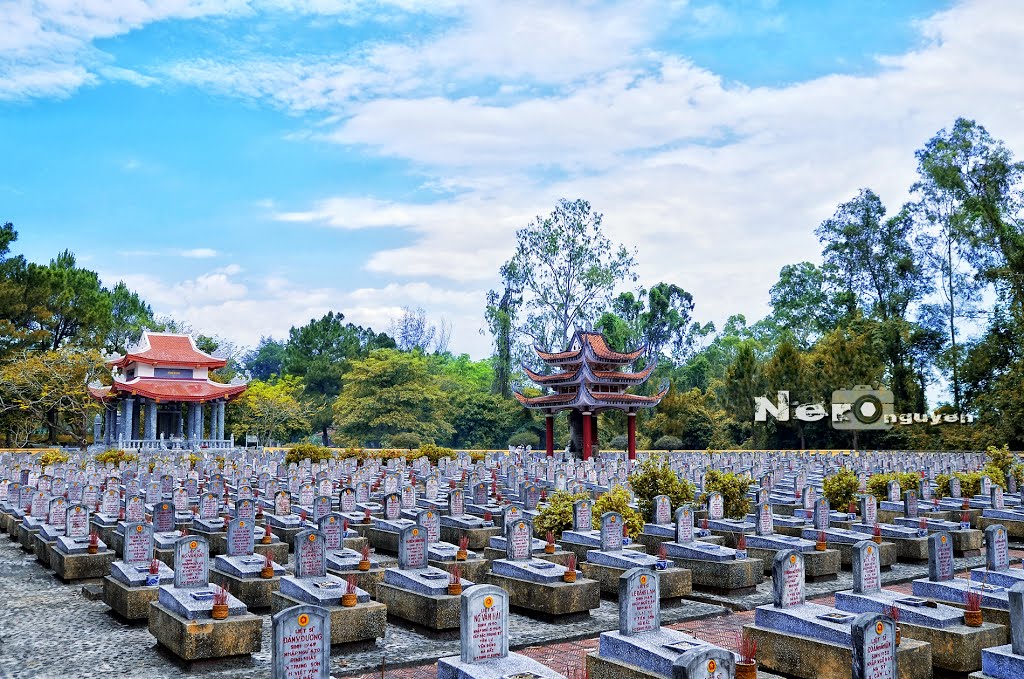 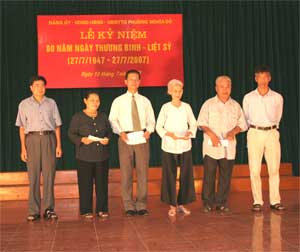 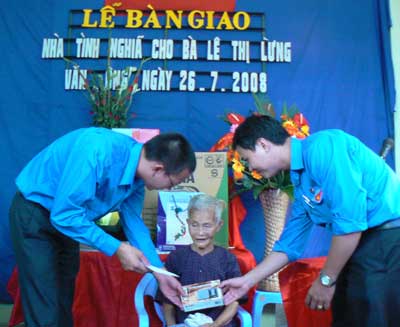 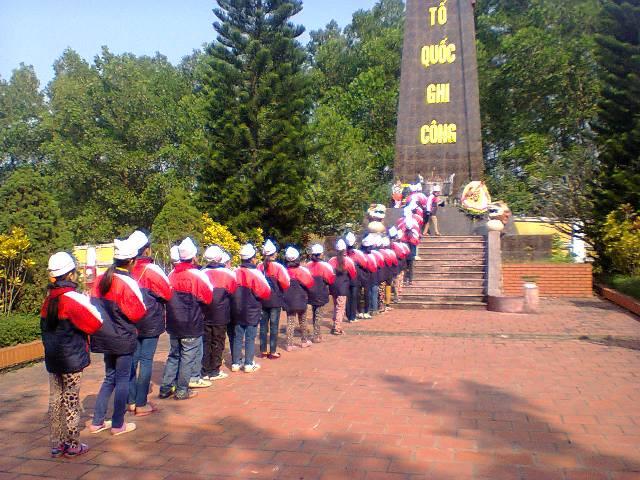 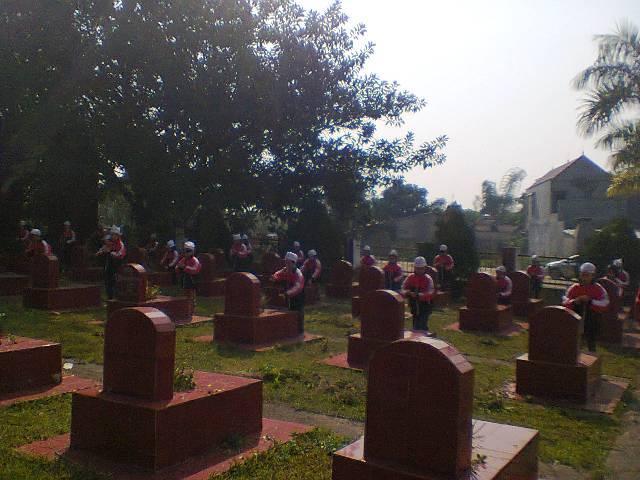 Viếng nghĩa trang Liệt sĩ
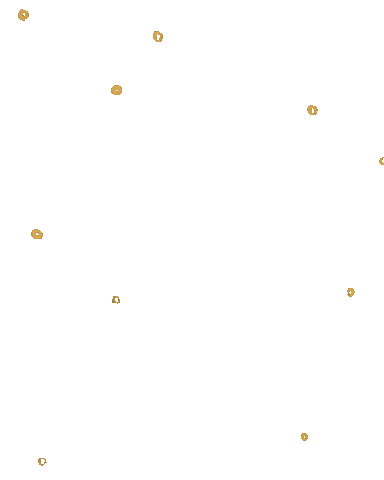 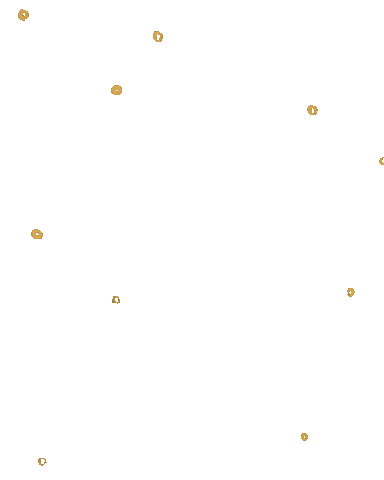 01
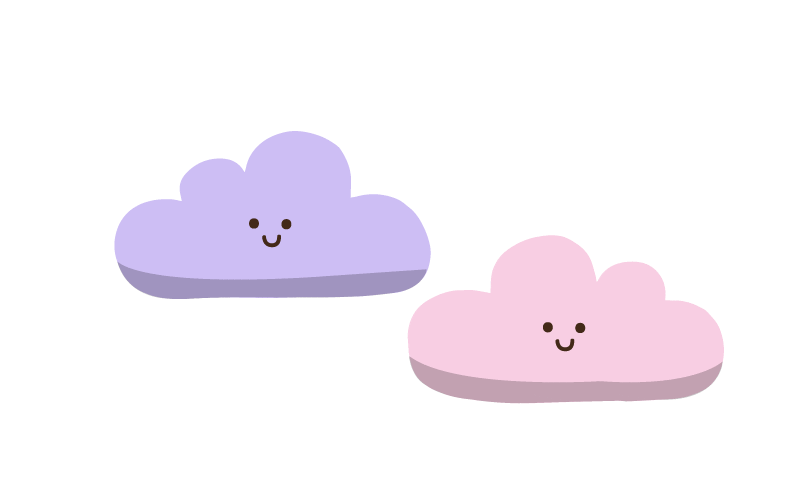 02
03
Thank you
04
Do you have any question ?
05
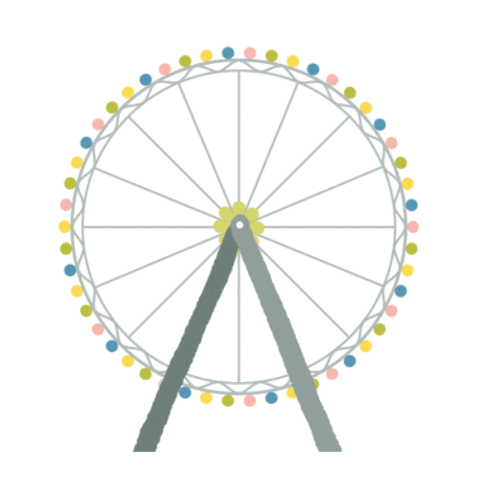 06